Window 1 research collaboration projects  General Conditions for grant management and project implementation
Danida Fellowship Centre
9 April 2019
Agenda
W1 projects granted in 2018
Good practice
Act in accordance with principles of good admin practice:
Transparency 
timely, reliable, and relevant information/documentation
Accountability  
be able to account for decisions and actions taken
Effectiveness 
administration facilitates project implementation in the best possible way
Efficiency 
project funds are used appropriately to achieve project outputs 

And - act in accordance with the General Conditions and follow the relevant rules and regulations of the institution in question
[Speaker Notes: LAJ]
Conditions available on the DFC Website
[Speaker Notes: LAJ]
Content of the General Conditions
A set of requirements and procedures to be followed by projects (budgeting, reporting, presentation of accounts, auditing, etc.)
Non-compliance can lead to close down of project and return of funds
The conditions are updated yearly 

Appendices - format for disbursement request, link to reporting formats (e-fond), audit instructions, template for partnership agreement, etc.
[Speaker Notes: LAJ]
Role of Project Coordinator
The grant is awarded to the Responsible Institution, not to the Project Coordinator.

On behalf of the Responsible institution the Project Coordinator must ensure that the project is implemented as approved 
…and ensure
An equal partnership
Coordination among partners
Proper financial management by all
Rules and regulations are respected
Ethical approvals and permits in place
Compliance with MFA’s anti-corruption policy 
Etc.
[Speaker Notes: IAJ]
Partnership Agreement
The Partnership Agreement must be entered within the first half year - the second disbursement to the project is conditional on submission to DFC

How the project will be organised
Distribution of responsibilities
How to resolve disagreements 
How the project will be implemented and concluded
Etc.

Appendix 9 provides a template
[Speaker Notes: IAJ]
Partnership
Successful research partnerships are based on reciprocity, trust, and mutual respect.
Set aside sufficient time and resources for project planning and management on both sides, as well as for building management capacities.
Set aside sufficient time and resources for effective communication and sharing of information. 
Ensure an explicit decision-making process and transparency in all stages of project planning and management.
[Speaker Notes: IAJ]
Terms and conditions for salary
Salaries for staff must follow tariffs of the institution in question
Top-up on salaries, double salaries, or payment of consultancy fees is not accepted
Salaries are either compensation/ replacement salary or compensation payment for over-time, either hourly or performance based 
In the case of over-time payment, a written agreement must be entered between the institution and the researcher 
Payment of salary or remuneration must be declared to the tax authorities
Duty travel settlement must follow institution’s regulations but not exceed Danish rates
The participating institutions are responsible for insurance of project personnel
[Speaker Notes: IAJ – Difference in rules and norms for DK and south partners. Replacement salaries generally not used in south.]
Reporting
Reports must be mutually agreed among all project partners
The deadline is 1 July for the first-year and midterm report

The deadline for submission of the completion report is six months after the approved completion date

Use appendix 1, 2 and 3  - links to electronic online (e-fond) reporting plus appendices

There may be special requirements attached to the response to reports – submit a revised/extra first-year or midterm report within a DFC defined deadline
[Speaker Notes: LAJ]
Project Management Cycle
[Speaker Notes: LAJ]
Quality assurance
Reports are assessed by DFC for formal requirements, management, and partnership 
DFC also assesses whether the reporting incl. LogFrame is sufficiently detailed to assess the quality of the progress towards approved objectives, outcomes and outputs
DFC may ask Project Coordinators for additional information or details
The progress and results conveyed in all three types of reports will be further assessed by the Consultative Research Committee for Development Research (the FFU)
All project coordinators will receive a response to the reports upon completion of the FFU assessment
[Speaker Notes: LAJ]
Administration of fellows in DK
By Eva Thaulow Nielsen

What do we do?
Assistance with application for residence permit or Schengen visa
Insurance (DFC needs information about health condition)
Flight reservations via CWT in the Ministry of Foreign Affairs
Accommodation (in Copenhagen area only)
Bank account and payment of monthly allowances
Registration at the International Citizen Service Centre (ICS)
Application for tax exemption 
Counselling on personal and family matters
Social activities (www.fellowship-post.com)
What do we need from you?
3 months’ notice (please call DFC for coordination of study dates).
Copy of the letter of invitation (you will find a draft letter at our web site: www.dfcentre.com).
Copy of the passport (page with names and date of birth).
E-mail address and address of the university of the fellow.
What are the costs (in 2019)?
Allowances: DKK 1,700 per week per fellow.
Accommodation: DKK 1,400 per week per fellow.
Air ticket (budget figure): DKK 9,000 per trip (the actual expense will be invoiced).
Payment for residence permit (if applicable): DKK 1,900 each renewal (also in case of extensions).
DFC administration (incl. Insurance, counselling, social and cultural activities etc.): NIL.
Allow for an annual increase of app. 2.5% on all the budget figures above.
NB: The expenses incurred by DFC are not subject to overhead.
Can we take care of senior researchers’ stay in Denmark (e.g. post docs)?
Yes, the allowance rate is still DKK 1,700 per week per fellow and the flight ticket budget figure is still 9,000 but the accommodation rate for staying at DFC is DKK 325 per night (DKK 250 per night for stays over 30 days). 

Over and above the mentioned budget figures for accommodation, allowance, air ticket etc., DFC charges an administration fee of DKK 6,000 per senior researcher.
Accounts and audit
By Anne Christensen
The Danish responsible institution has the overall responsibility for ensuring that adequate accounts are kept and financial procedures are in place - also at partner institutions  
Accounting records and materials must be keep for 5 years after project completion
In the event of misuse of funds, any loss must be borne by the Danish Responsible Institution
Annual accounts
The fiscal year is January 1 – December 31 
The accounts (including partners’ accounts) must be submitted by e-mail to DFC at research@dfcentre.dk 
The deadline for submission of the annual accounts is July 1
Accounts form Appendix 5 must be used 
The maximum amount to be used for audits is DKK 30,000 per year and DKK 50,000 for the final audit. The funds for audit are earmarked. Additional expenses will not be accepted, but must be borne by the institution’s OH. The audit is not subject to OH
Annual audit - https://dfcentre.com/research/general-conditions-and-forms-for-research-projects-2/
Where the responsibility rests with the National Audit Office of Denmark
Audit of annual accounts for the Danish Responsible Institution is not required
A Management Endorsement, Appendix 6, must be submitted with the accounts, confirming the receipt of the partner institutions’ audited accounts, and that the auditors’ endorsement is without qualifications
Partner institutions’ annual accounts must be audited by an external auditor as per audit instructions Appendix 7
 
Other Danish institutions
The annual accounts must be audited as per audit instructions Appendix 7
Final accounts
The accounts must be submitted by e-mail to DFC research@dfcentre.dk
the deadline for submission of the final audited set of project accounts is six months after the approved completion date 
Any deviations on individual budget lines exceeding 10% between the total originally approved budget and the final accounts must be explained, and – when exceeding 10% - the approval by DFC must be quoted
Any interest earned must be declared separately in the final accounts and returned to DFC
Final audit
Where the audit responsibility rests with the National Audit Office of Denmark
For the Danish Responsible Institution for which the actual audit is directly carried out by personnel of the National Audit Office, a Management Endorsement, Appendix 6, must be submitted with the accounts. 
For the Danish Responsible Institution for which the actual audit is carried out by an external auditor designated to do so by the National Audit Office the full set of final accounts must be audited by an external auditor as per audit instruction Appendix 7. 
Partner institutions’ final accounts must be audited as per audit instructions Appendix  7
 Other Danish institutions
The final accounts must be audited as per audit instructions Appendix 7
Research communication and good stories
By DFC
MFA funded research must be accessible to the public 

It must be clearly stated that the grant is awarded by the Ministry of Foreign Affairs of Denmark. With the following statement: The research results are independent, and the views and opinions expressed by project partners based on the research findings, do not necessarily reflect those of the MFA
 
The English /Danish designations are: Ministry of Foreign Affairs of Denmark /Udenrigsministeriet 
 
When the Ministry of Foreign Affairs of Denmark is mentioned on the website, presentations, brochures, etc. please use the official logos: Download the logos here: https://um.papirfly.com/portal
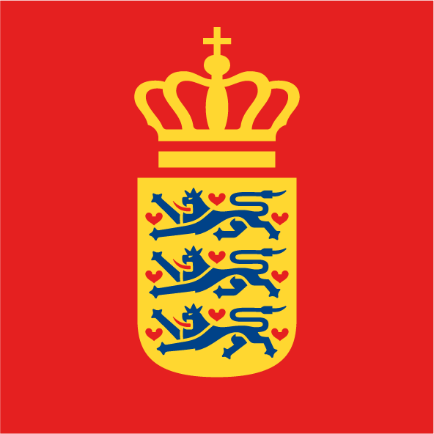 [Speaker Notes: LAJ]
Other acknowledgement
Acknowledgement in PowerPoints and other forms of documentation: 
Fx: This work is (partly) funded by the Ministry of Foreign Affairs of Denmark and administered by Danida Fellowship Centre. 
 
Everyone can use the following text about the Danida Fellowship Center: Fx: Danida Fellowship Centre administers Denmark’s support to development research and research capacity building on behalf of Ministry of Foreign Affairs of Denmark.

Work in progress to create a ”banner” with both UM logo and DFC Logo….


§ 15, Page 16-17-18 in the General Conditions: www.dfcentre.com
Publication of research results
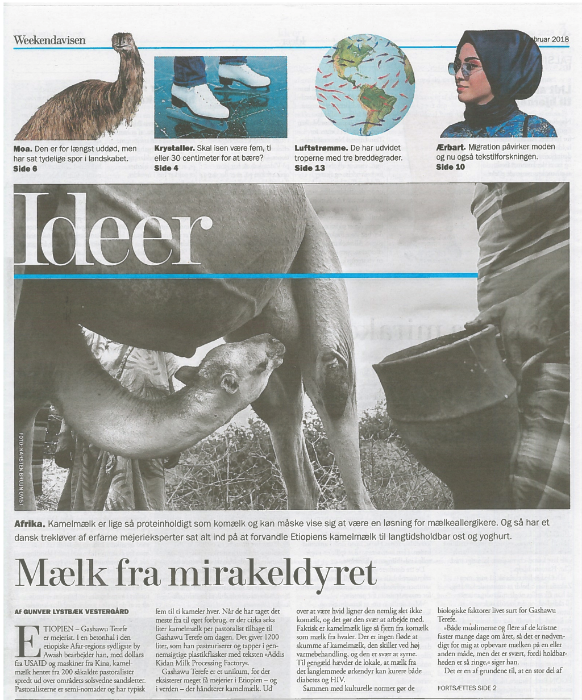 Publication of research results in open access journals is encouraged
List of publications is part of the midterm and completion reporting
Policy Briefs with key recommendations to policy makers and other stakeholders is part of the completion reporting 
Instruction for Policy Briefs is available as an appendix to the completion report
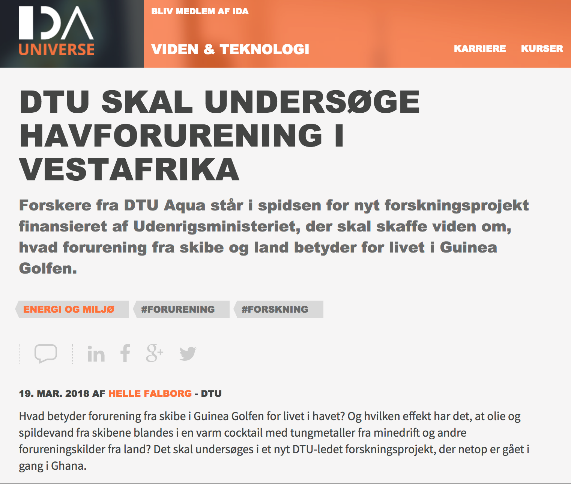 [Speaker Notes: List of publications: Direkte udsprunget af projektetPolicy briefs: Vigtigst at de bliver brugt, fremfor antallet af briefs. For at sikre stakeholder involvering hele vejen igennem. Medtage centrale stakeholders fra starten til ”bestilling” af hvilke briefs de vil finde brugbare som resultat af projektet. God hjælp hele vejen igennem.]
Web based information & Danida Research Portal
Link to web based information about the project must be provided in the first year report  

A project website or for example an open Facebook page must include basic project information, achievements, links to publications and public presentations, proceedings of meetings, etc. 

The website, Facebook page etc. must be available up to 5 years after the completion of the project 

DFC makes information about the project available and updated at the Danida Research Portal, http://drp.dfcentre.com/
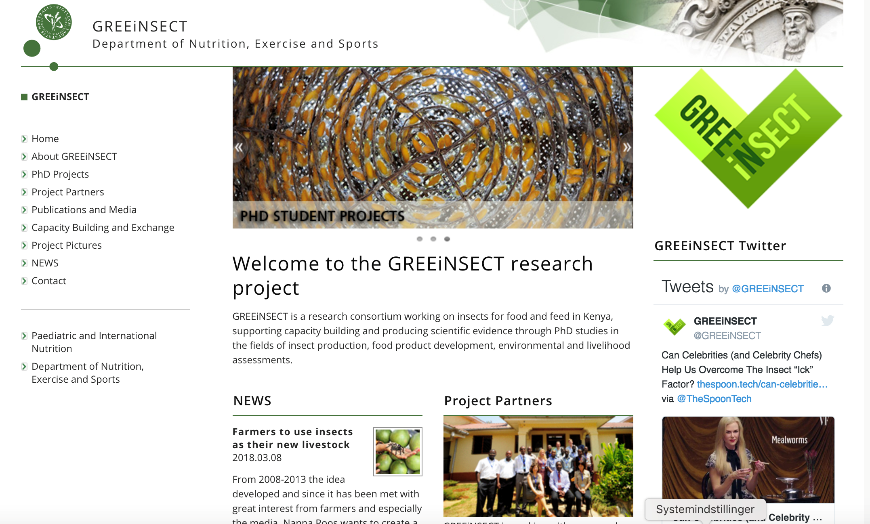 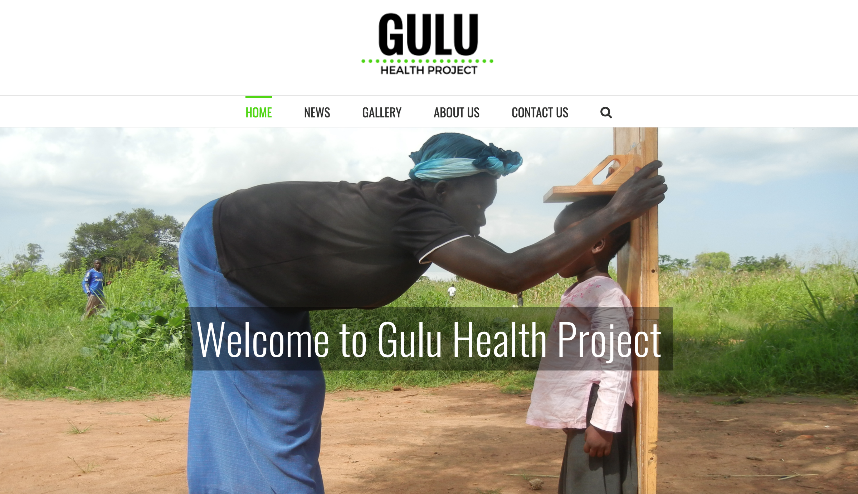 Help to communicate research results and stories
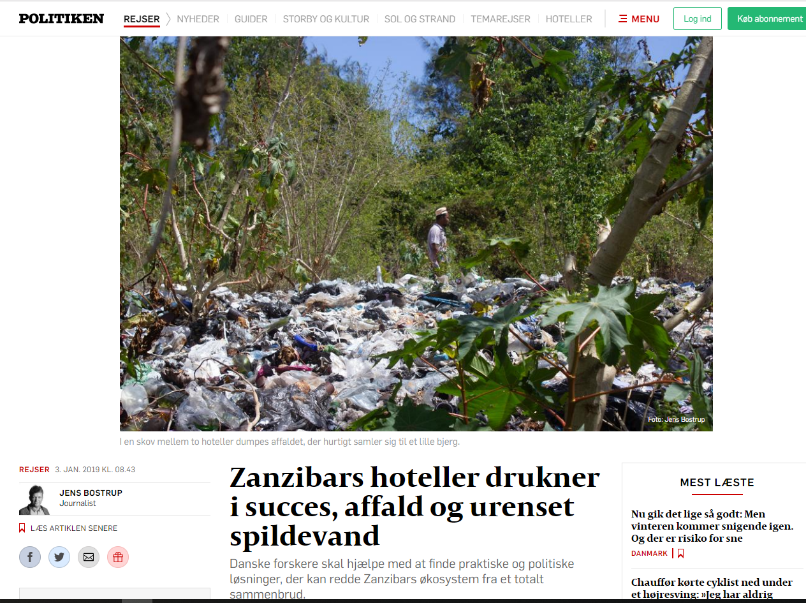 DFC contributes to research project communication using the following communications platforms
The Danida Fellowship Centre website
Quarterly newsletter 
Facebook – LIKE & FOLLOW
LinkedIn - FOLLOW
Twitter  - FOLLOW @DFC_Fellowship
External media

YOU ARE VERY WELCOME TO TAG US and CONNECT US W/COMMS DEPARTMENTS

All Project Coordinators should forward newsletters, and relevant articles, video, and photo material from the projects to research@dfcentre.dk 


Video by DFC Communications department
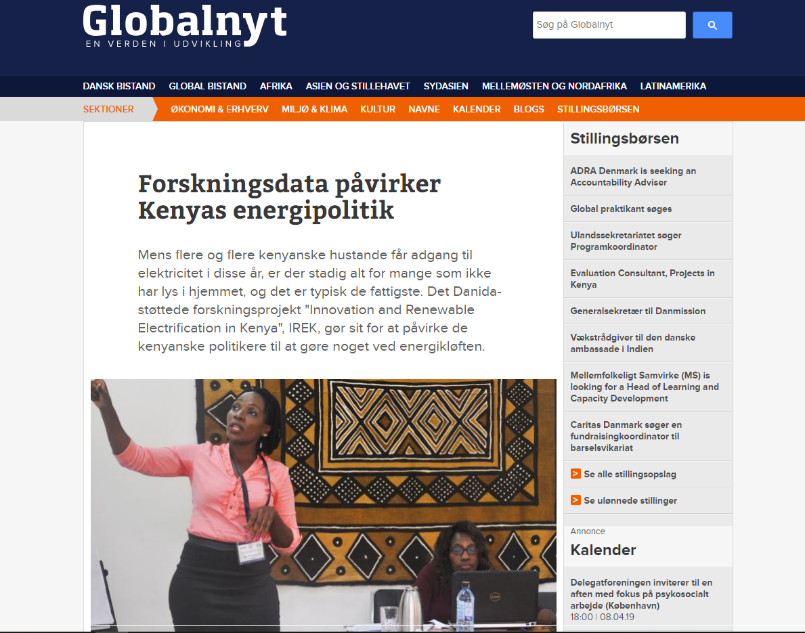 [Speaker Notes: Jakob – viser video]
The good stories & photos
Good stories are part of the 
reporting to DFC, see the ex.page 17 in General Conditions

The story should be brief and written in a popular scientific manner

It may be a story from the research partnership, a special achievement and/or impact of the project, successful outreach to stakeholders (users, policy makers, private sector, others), a workshop or a conference, or a field trip 
Photos!
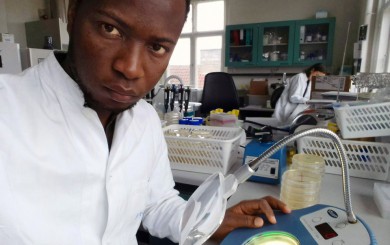 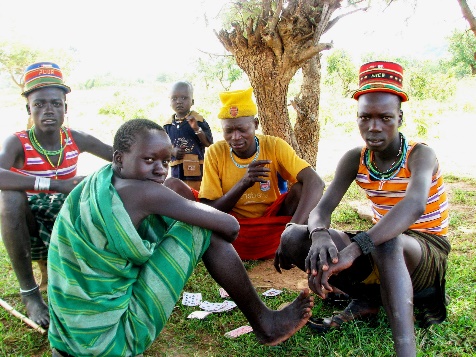 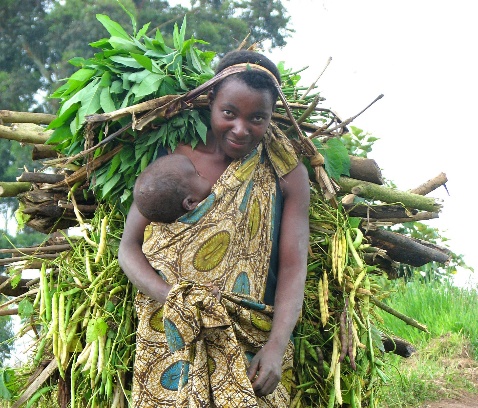 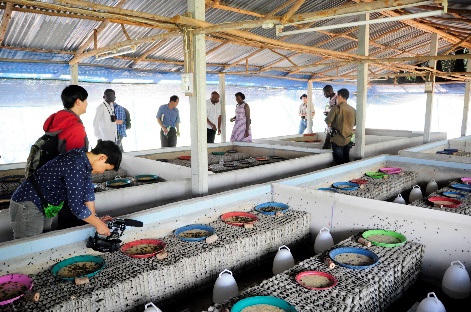 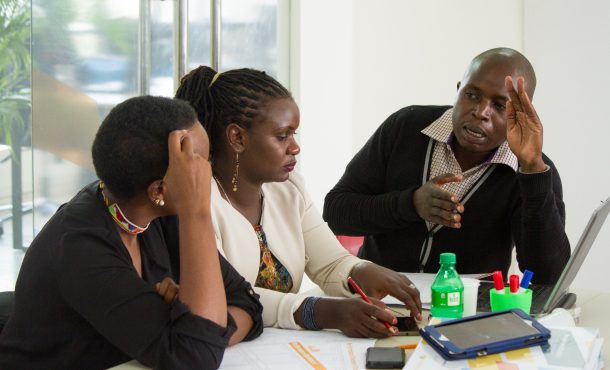 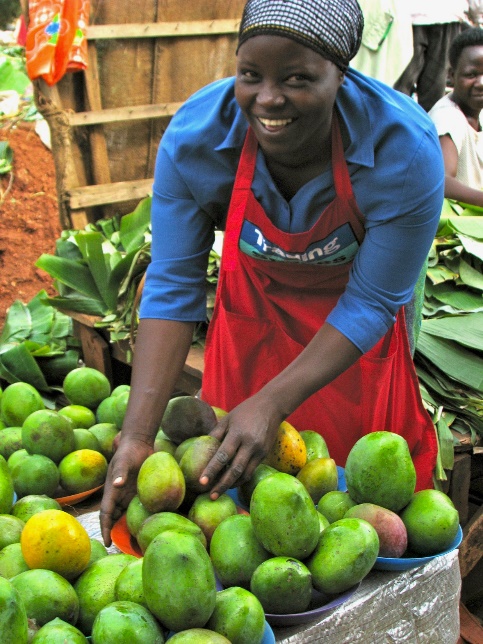 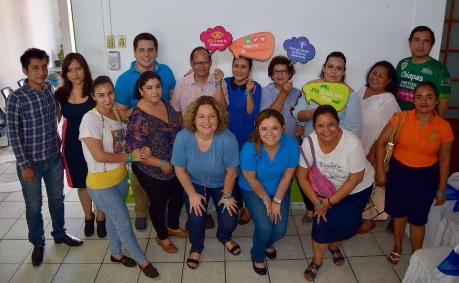 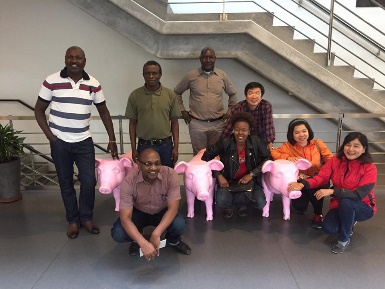 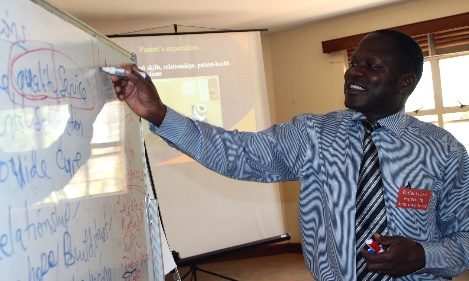 NO
NO
Co-organisation of workshops or conferences
Ongoing projects within the same research theme are encouraged to co-organise workshops and conferences targeting a broader group of stakeholders, possibly with a regional focus 
It is possible to apply to DFC for extra funding (supplementary funds) to organize such events and report from them!
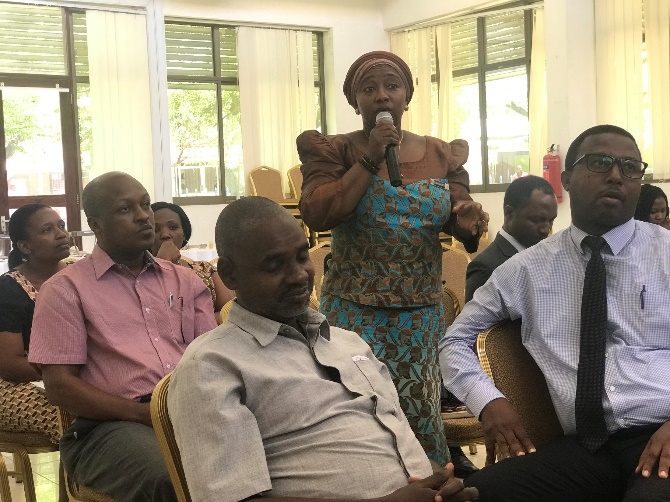 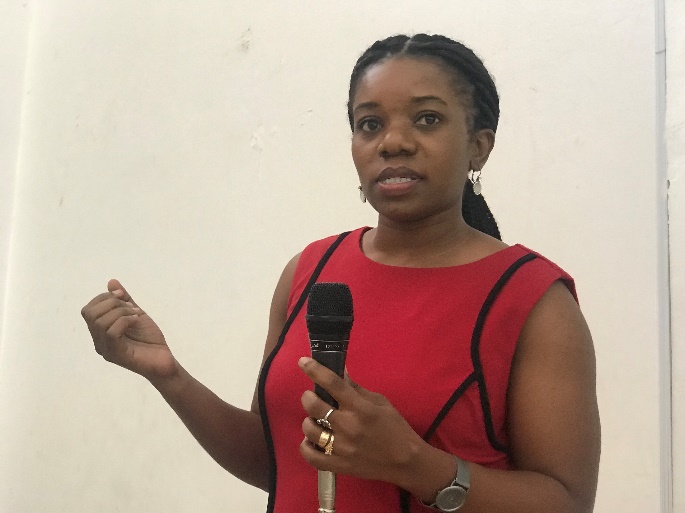 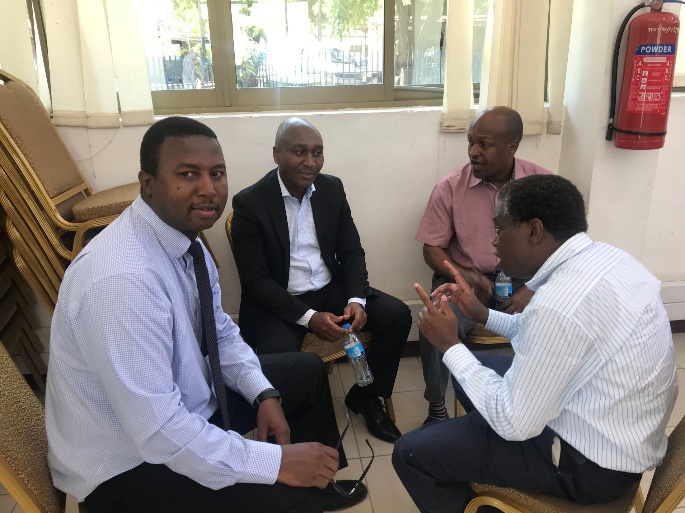 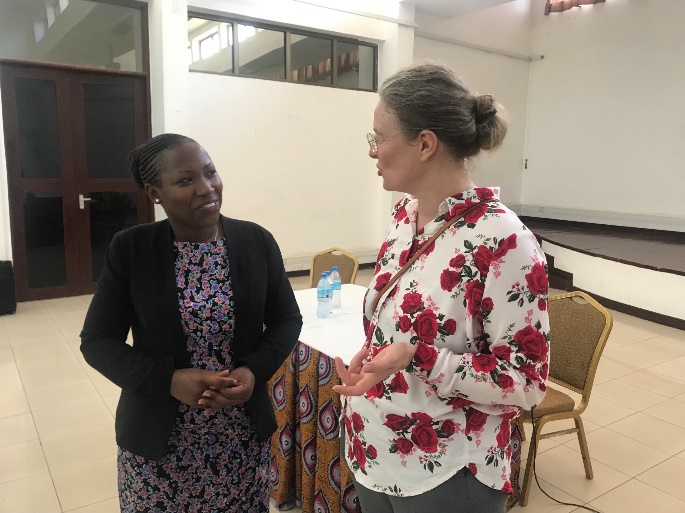 Thank you!
Reach us on:
research@dfcentre.dk